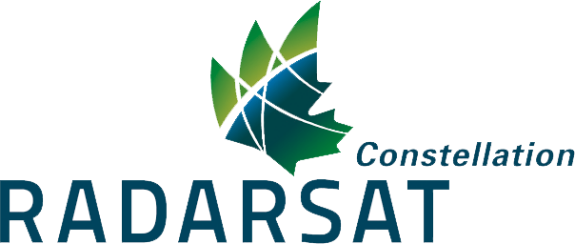 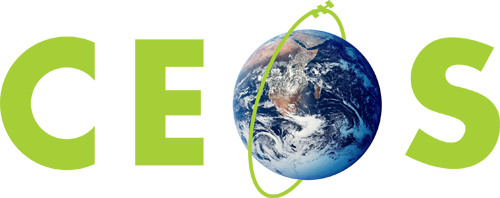 Committee on Earth Observation Satellites
RADARSAT Constellation Mission Update
Canadian Space Agency
CEOS Plenary 2018
Agenda Item #4.3
Brussels, Belgium
17 – 18 October 2018
The RADARSAT Constellation Mission is the evolution of the RADARSAT program
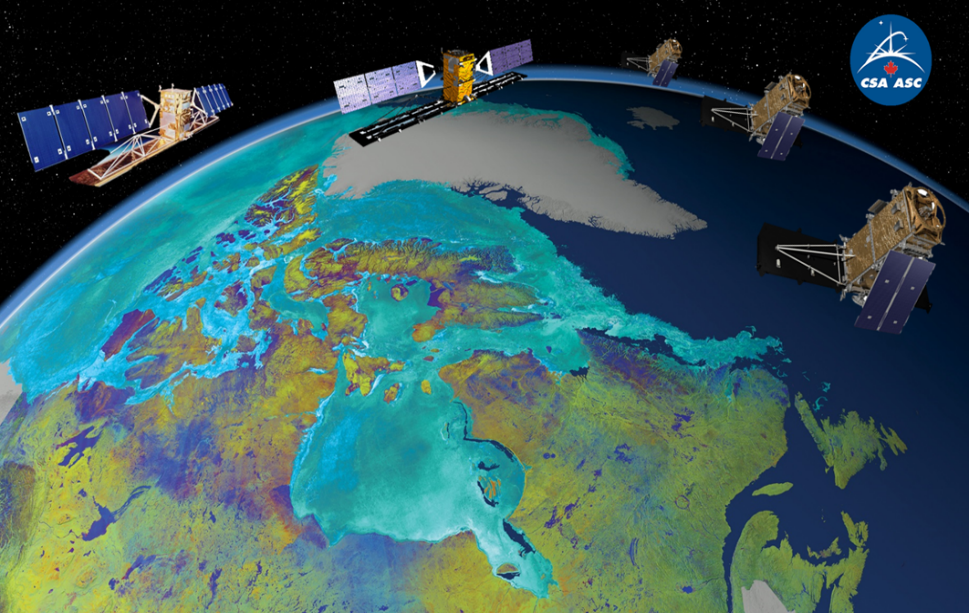 Ensures data continuity and improves system reliability.
Responds to the increasing needs of the Government of Canada for SAR-C data to support operations and the timely delivery of products and services to Canadians.
Receivers for AIS transmissions will allow improved detection and tracking of vessels.
Space Segment delivered
Ground Segment on track for mission operations

Scheduled to launch in February 2019
Government-owned mission, tailored  to respond to the Canadian Government needs in 3 main areas:
Maritime surveillance
Disaster management
Ecosystem monitoring
2
Evolution of RADARSAT data usage by Government of Canada
50x
from R1 to RCM
Images
5x 
from R1 to R2
GoC user departments currently forecast that they will use approximately 250,000 RCM images per year.
3
RCM Expected CoverageStart of Routine Mission Phase - Q3 2019
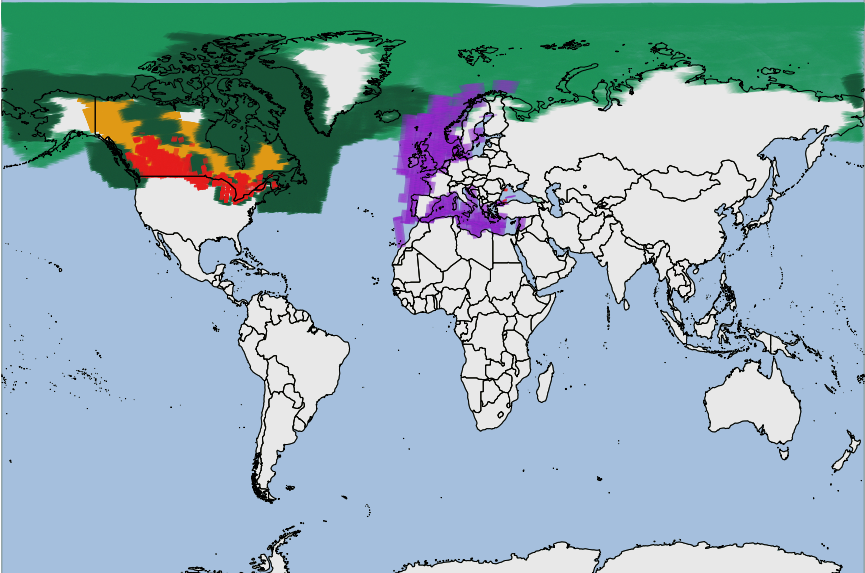 Med. Res. 50m 
Average Daily
Med. Res. 50m Every 3 day
Med. Res. 50m* Monthly
Med. Res. 16m/30m* Weekly to Monthly
Ship Detection Mode
Weekly
*Note: Coverage requirements over the Canadian land mass are under review and will be finalized prior to the start of routine operations.
Domestic and global coverages exclusively for defence and security are not shown.
4
4
[Speaker Notes: This graphic represents the expected coverage from RCM at the start of the Routine Operations mission phase in Q3 2019.
Coverage shown makes abstraction of Access Control conditions.
Coverage for High and Very High resolution beam modes are not shown.  These are expected to be acquired mostly in an ad-hoc fashion over small areas of interest over Canada and internationally.
Domestic and global coverages that are exclusively for defence and security are not shown.]
RCM SAR-C Data Policy and Access in Brief
The Canadian legal framework of the Remote Sensing Space Systems Act dictates the need for operating licenses for RCM
This has implications in terms of ability to open data access
5
More on Canadian Government’s Data Access
RADARSAT-1
Government of Canada is working towards opening up R1 archives
First phase: commitment to release the data products residing in the Canadian archives and to make them available to the general public by March 2019 (approx. 37,000 images over Canada)
Data is not subject to the Canadian government’s Remote Sensing Space Systems Act regulating data access
RADARSAT-2
Data is owned by MDA and is subject to the Canadian government’s Remote Sensing Space Systems Act regulating data access
Archives of GoC processed data is accessible to GoC users only
Data is  available commercially or provided for activations of International Charter Space and Major Disaster
RCM AIS Data
Managed by National Defence, access to products limited to the GoC Departments and defence partners
6
ADDITIONAL INFORMATION
7
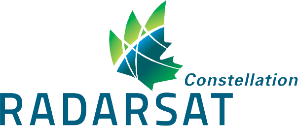 The RADARSAT Program
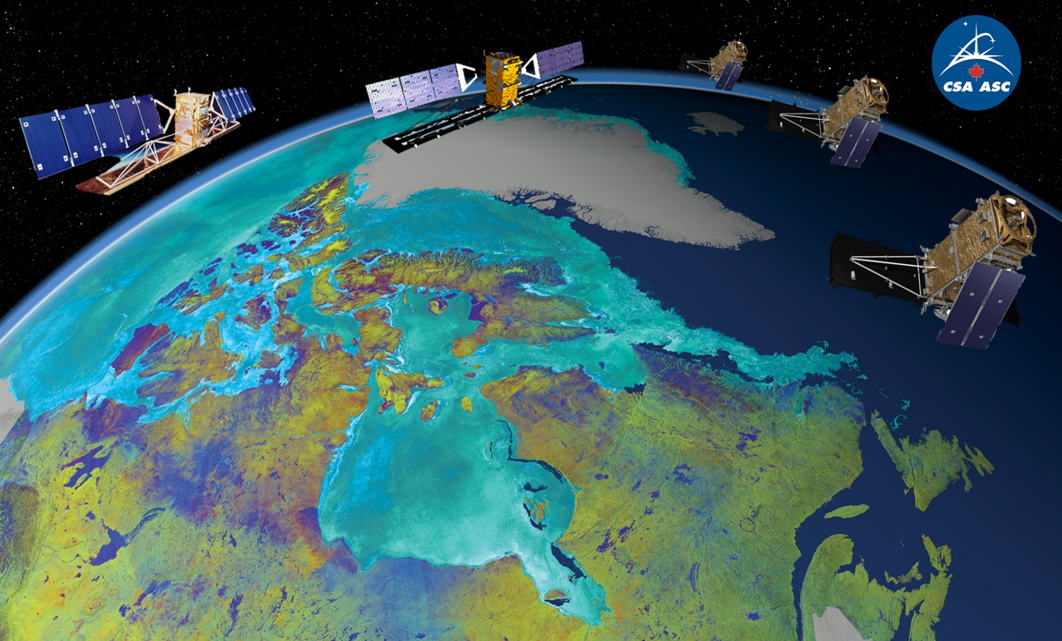 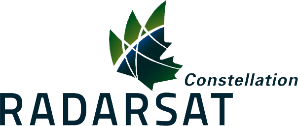 8
RADARSAT Program Evolution
9
RADARSAT Data Access
10